Data Structures
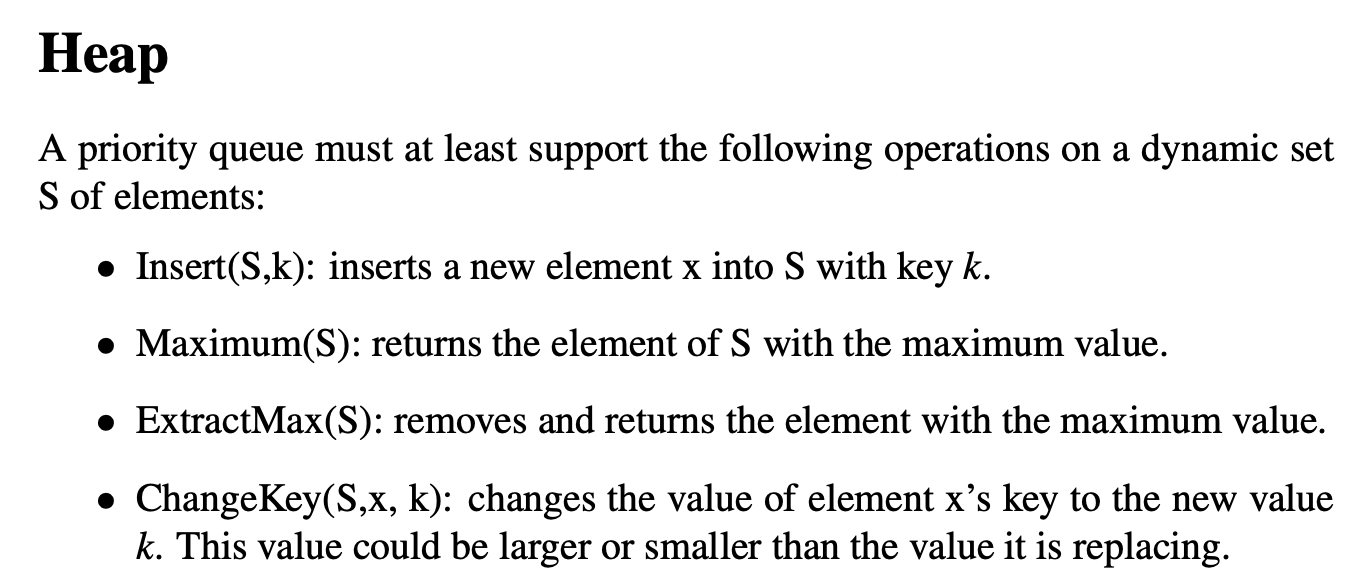 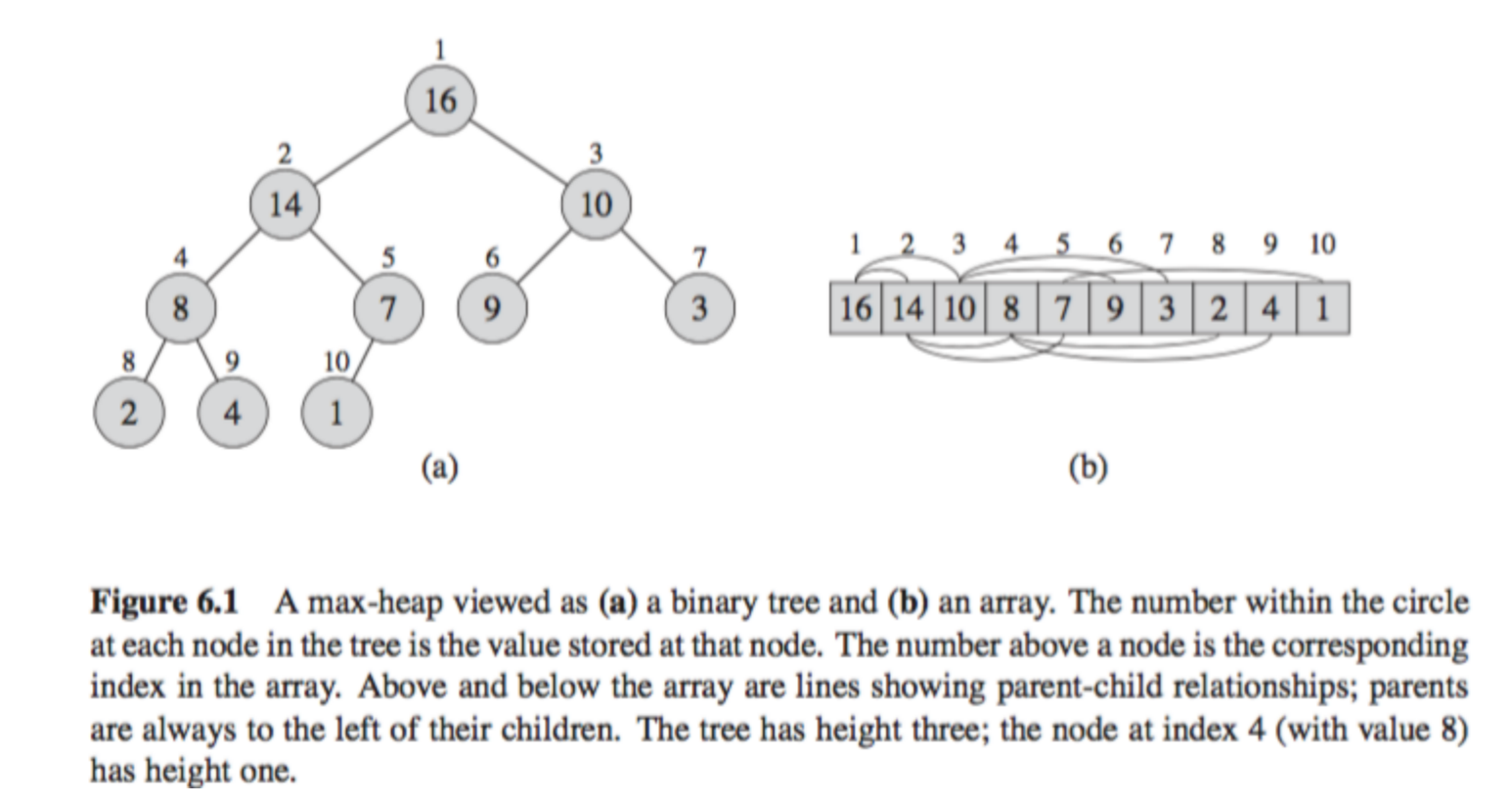 Sets and Dictionary
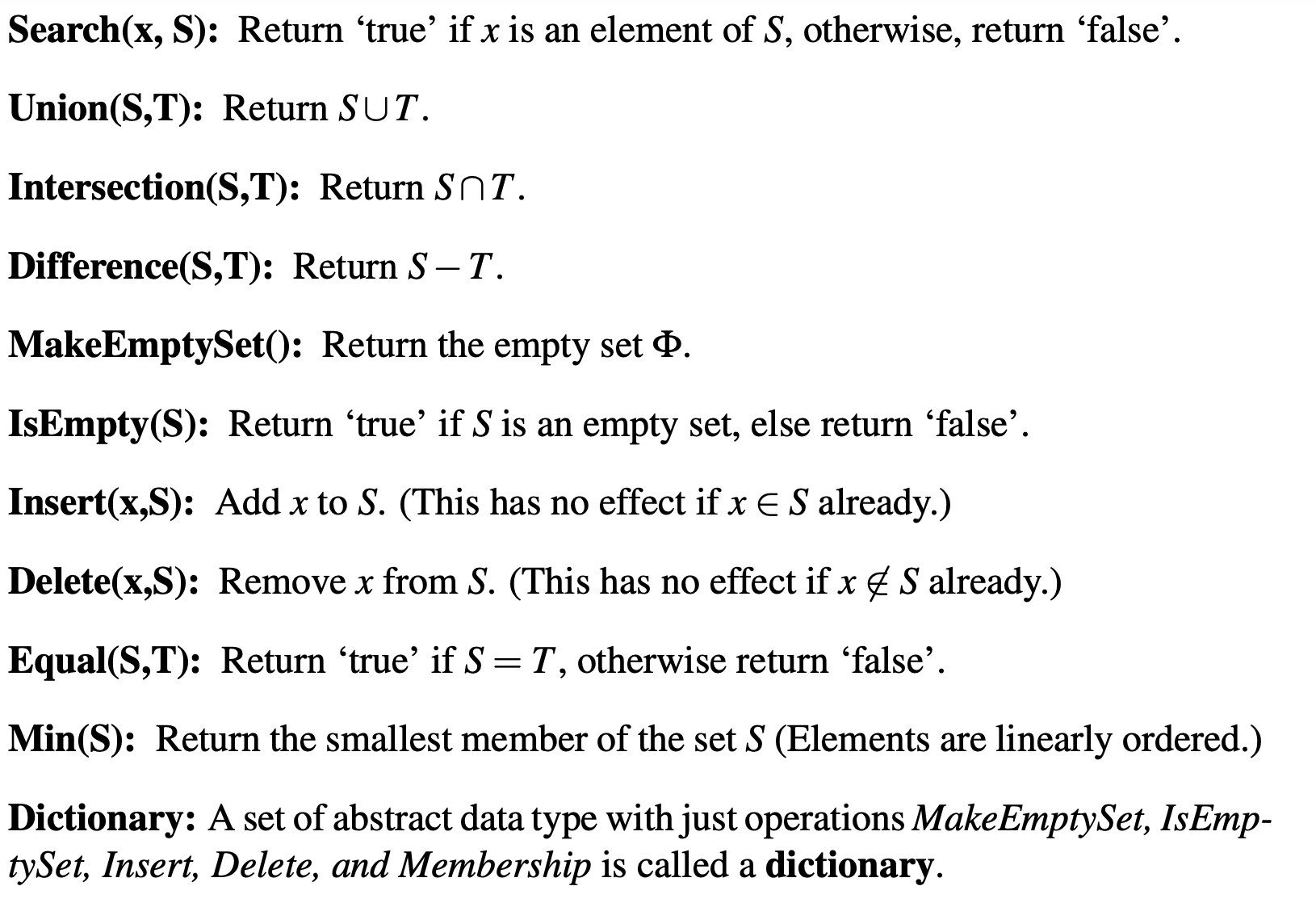 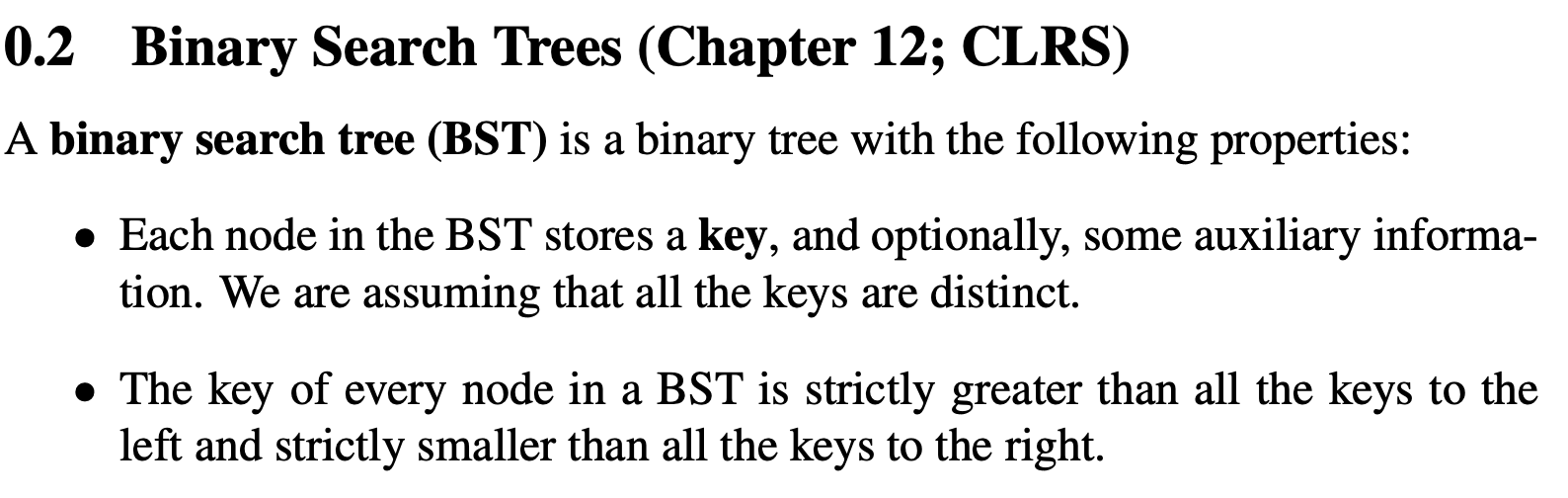 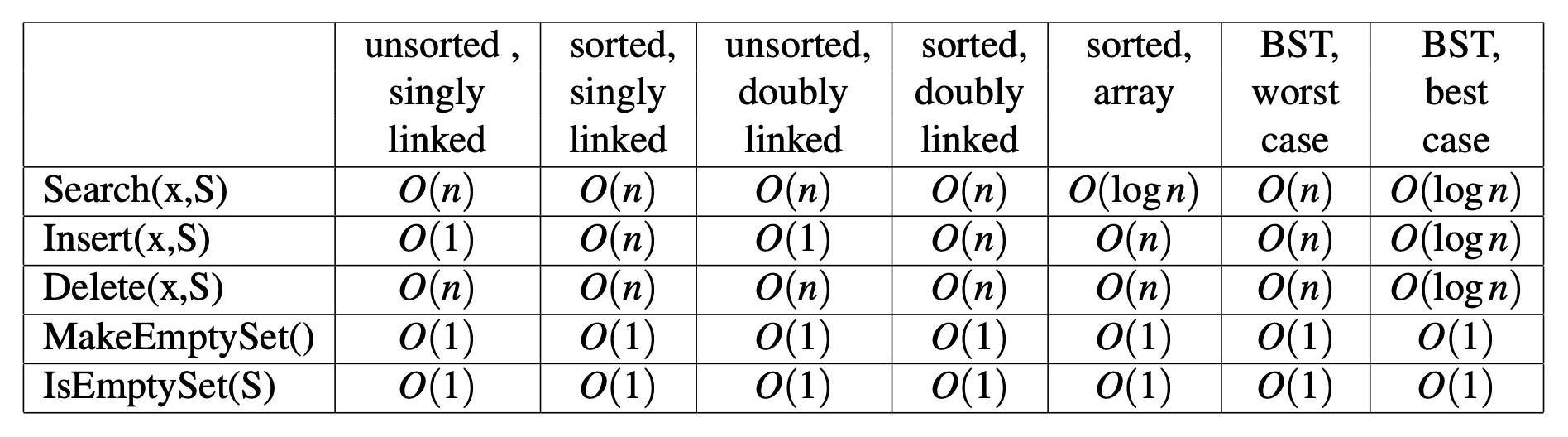 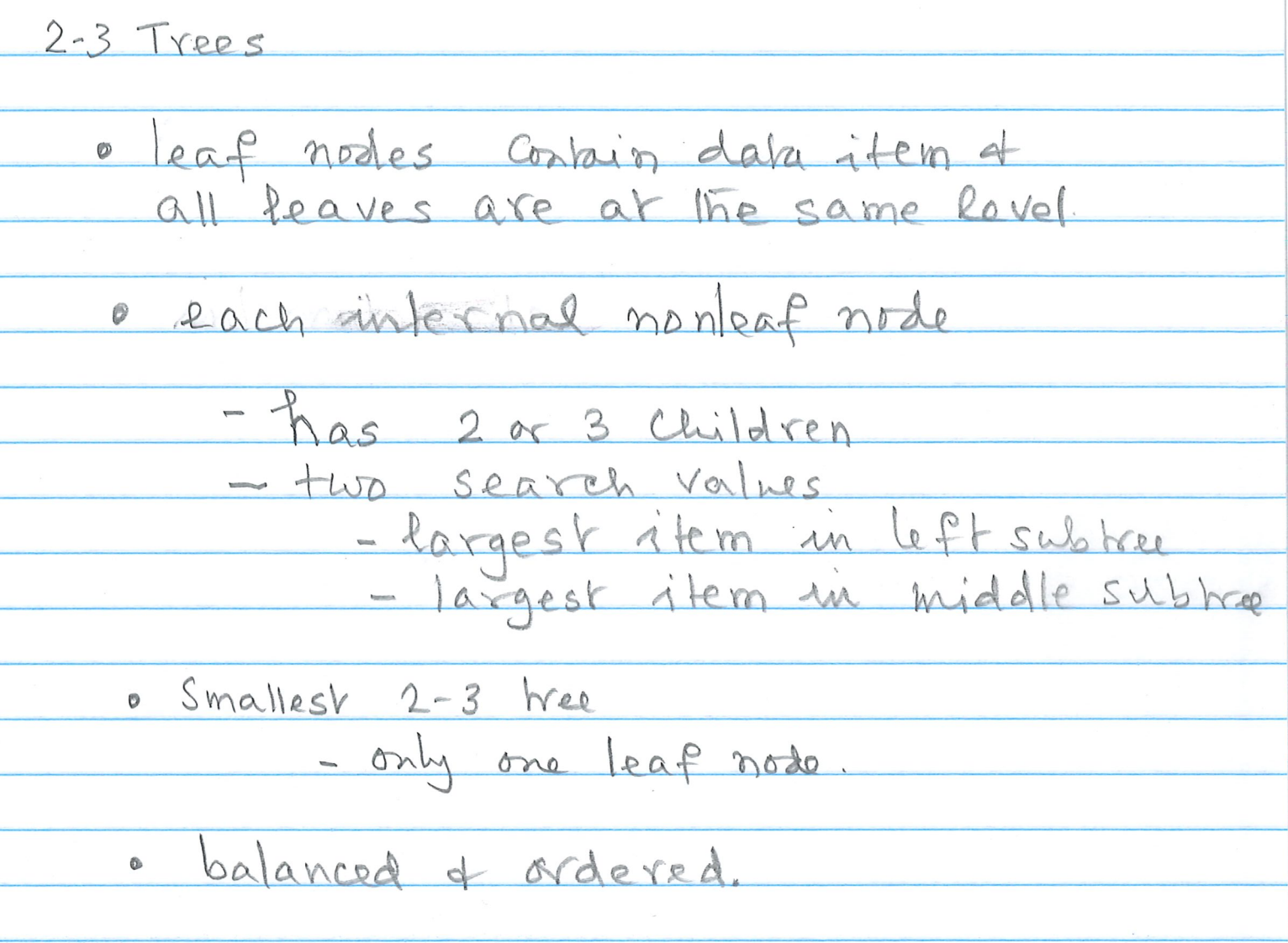 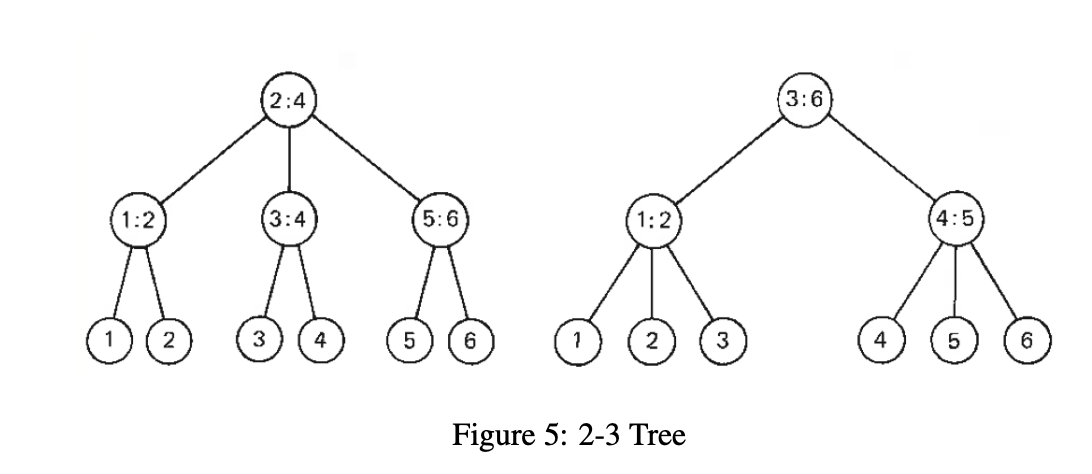 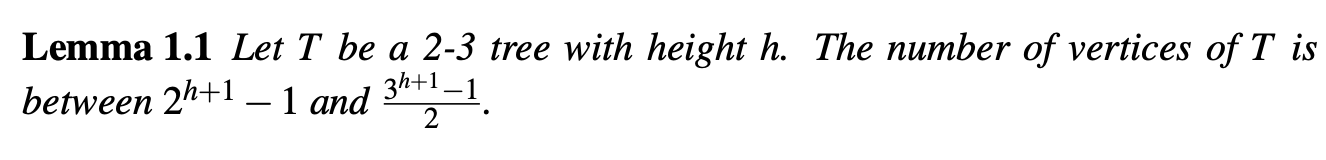 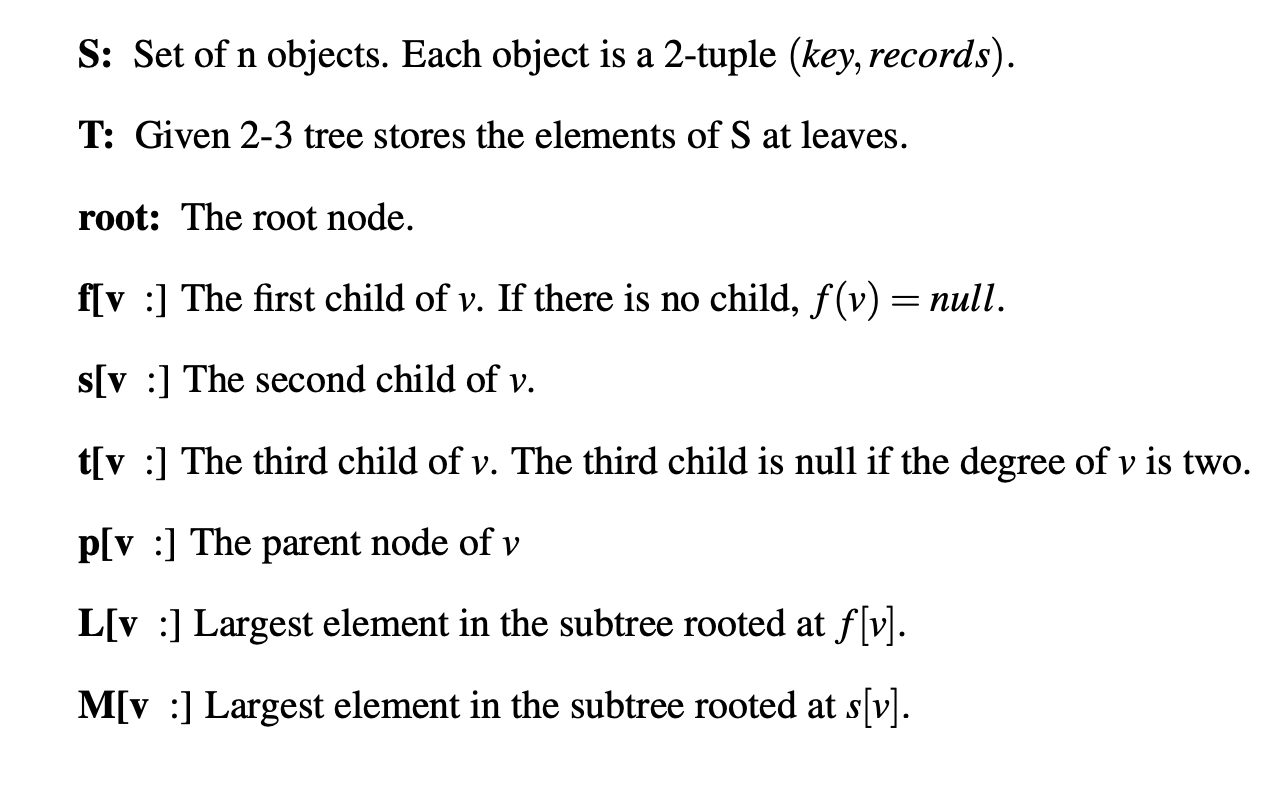 We can augment the tree with each internal node storing the number of leaf nodes.
Operations each costs O(logn) time
Search
Insert
Delete
Concatenate
Split
kth smallest element
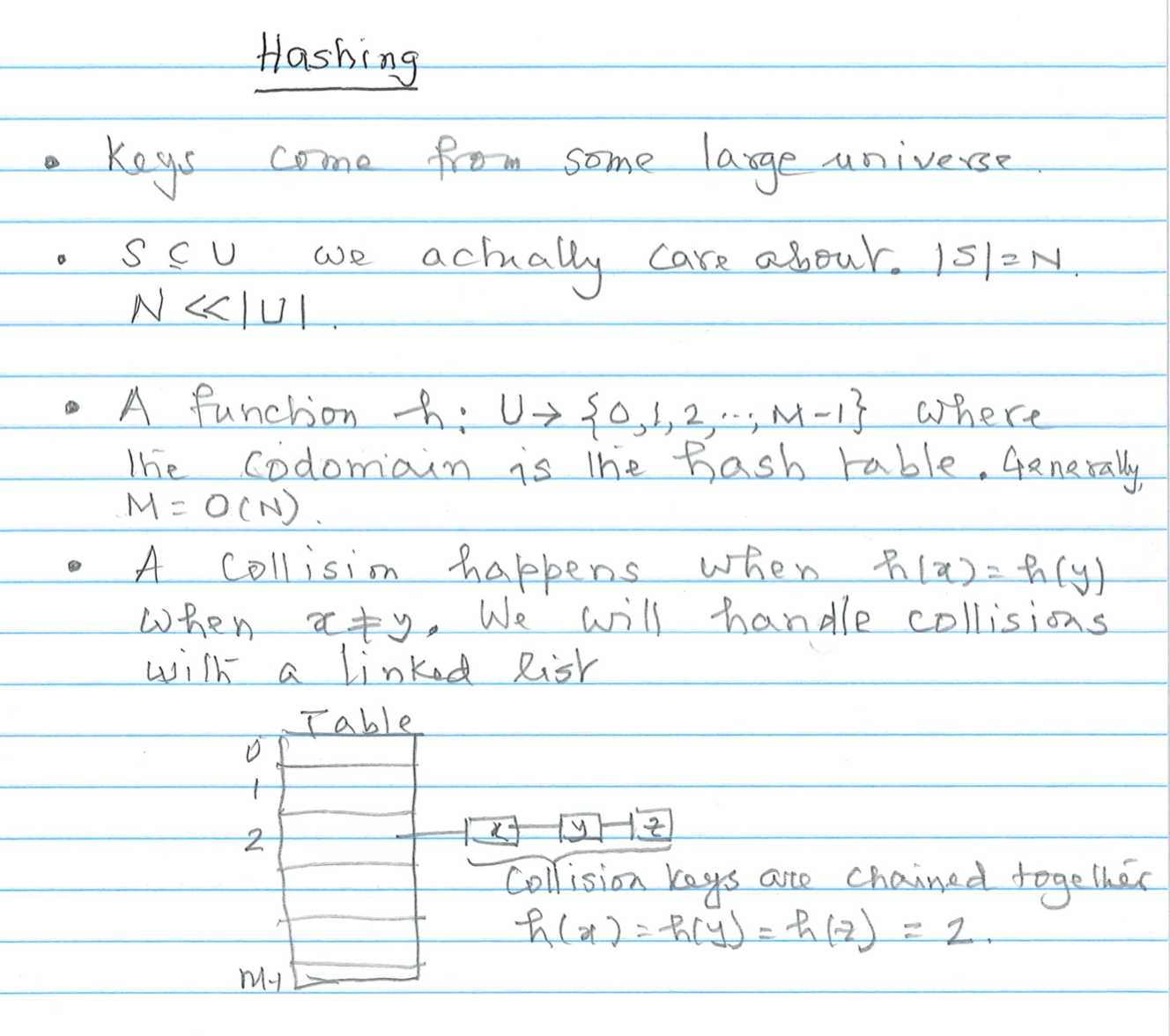 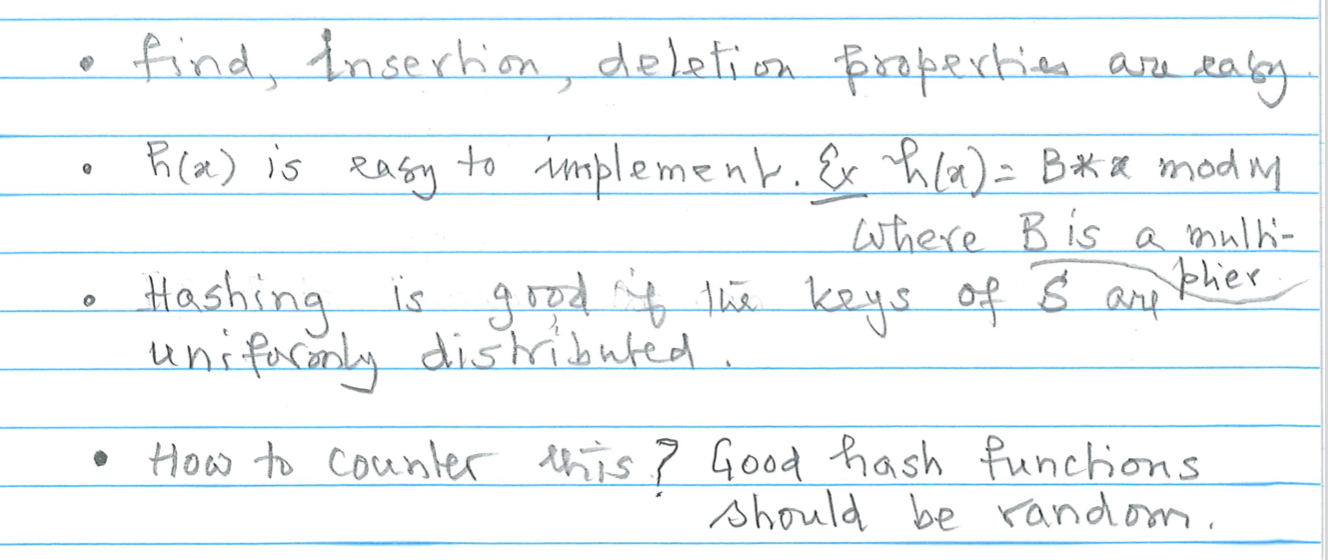 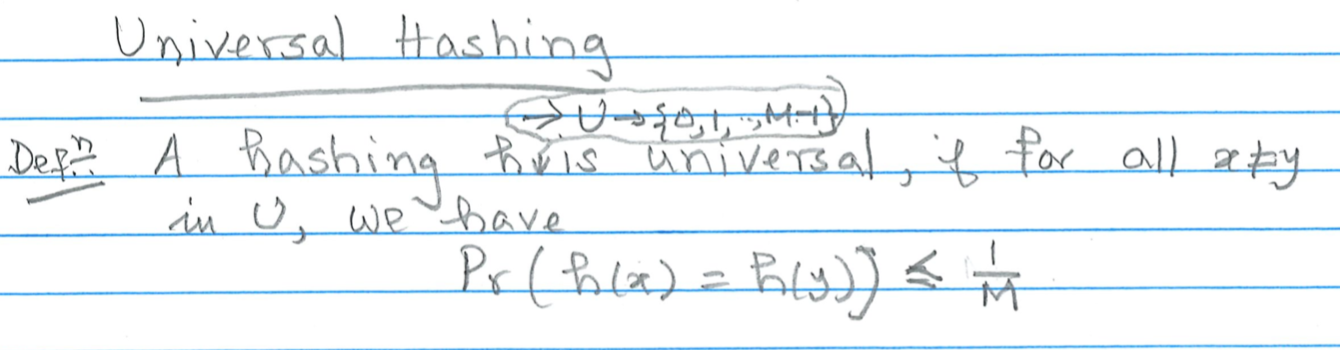 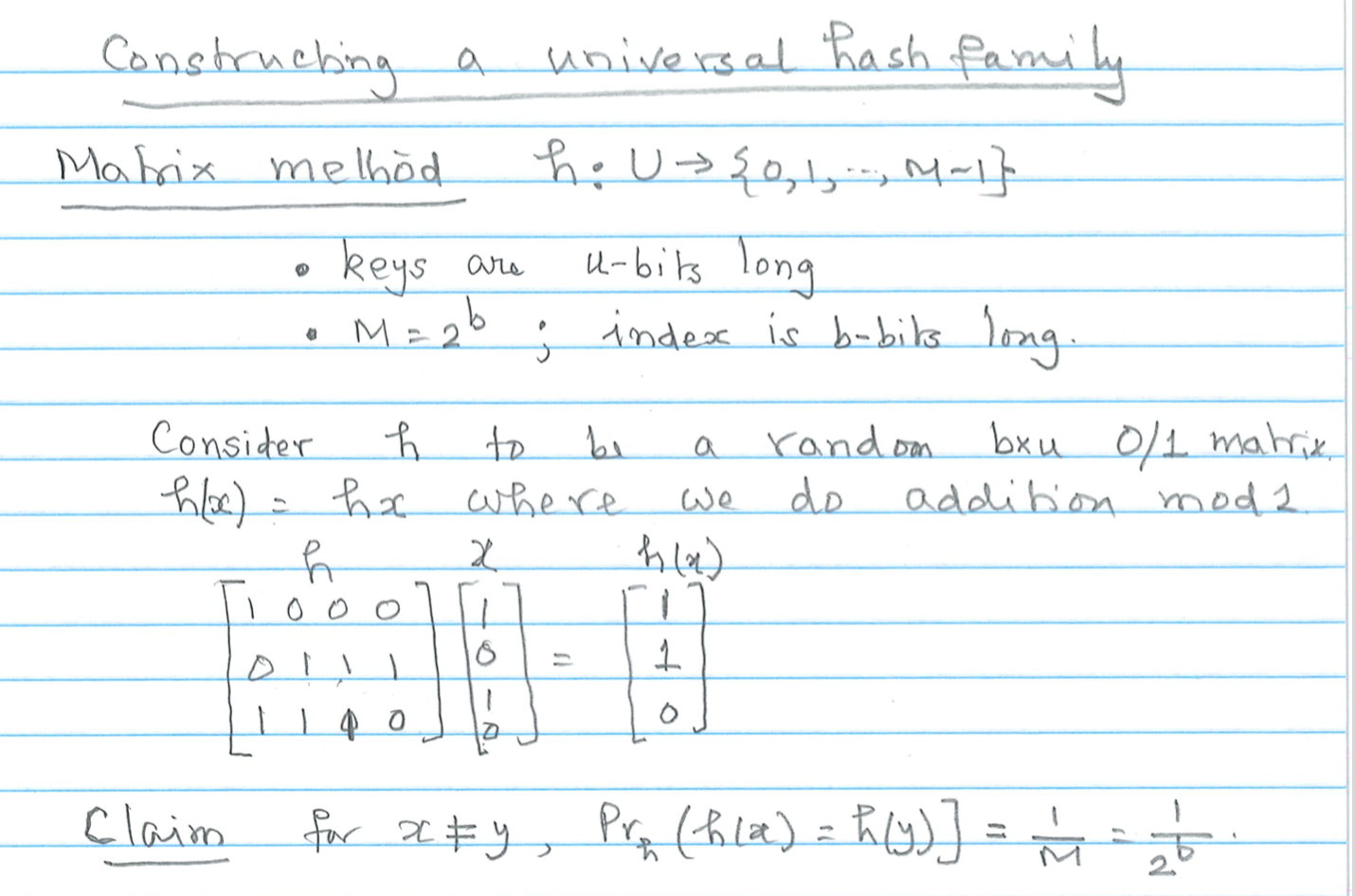 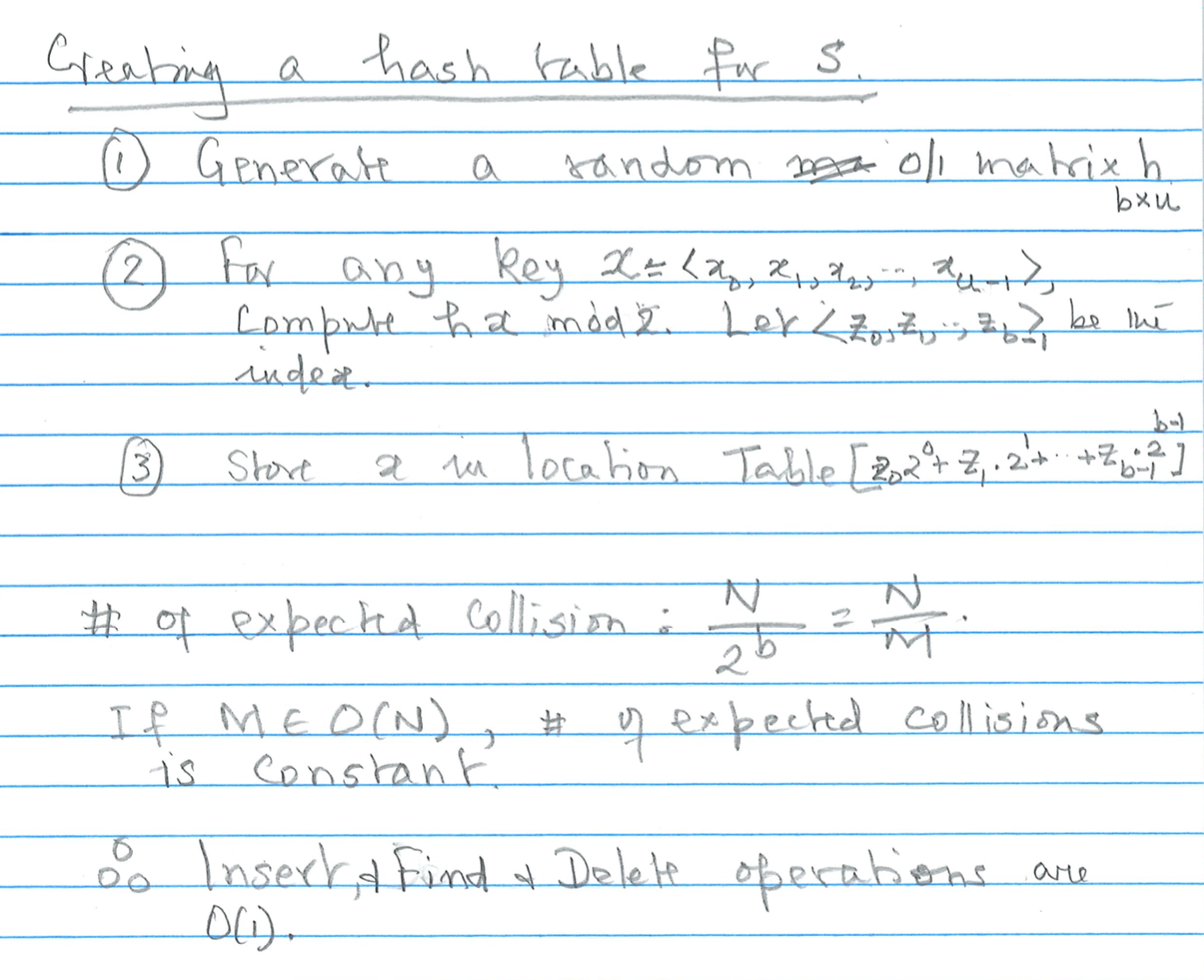 Another universal class of hash functions
Assumptions:
|U| = p (p prime) and |U| = {0, …, p-1}
Let a  {1, …, p-1}, b  {0, …, p-1} and ha,b : U  {0,…,m-1} be defined as follows
			 ha,b = ((ax+b) mod p) mod m
Then:
The set		H = {ha,b | 1 ≤ a ≤ p, 0 ≤ b ≤ p}			
is  a universal class of hash functions.
Disjoint Sets
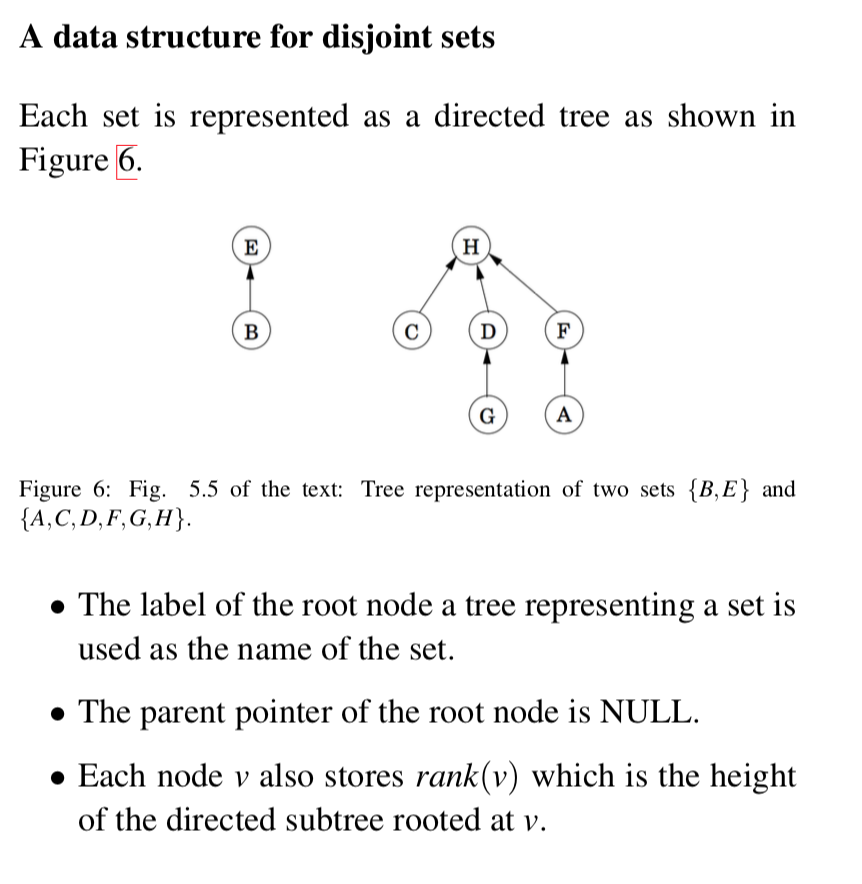 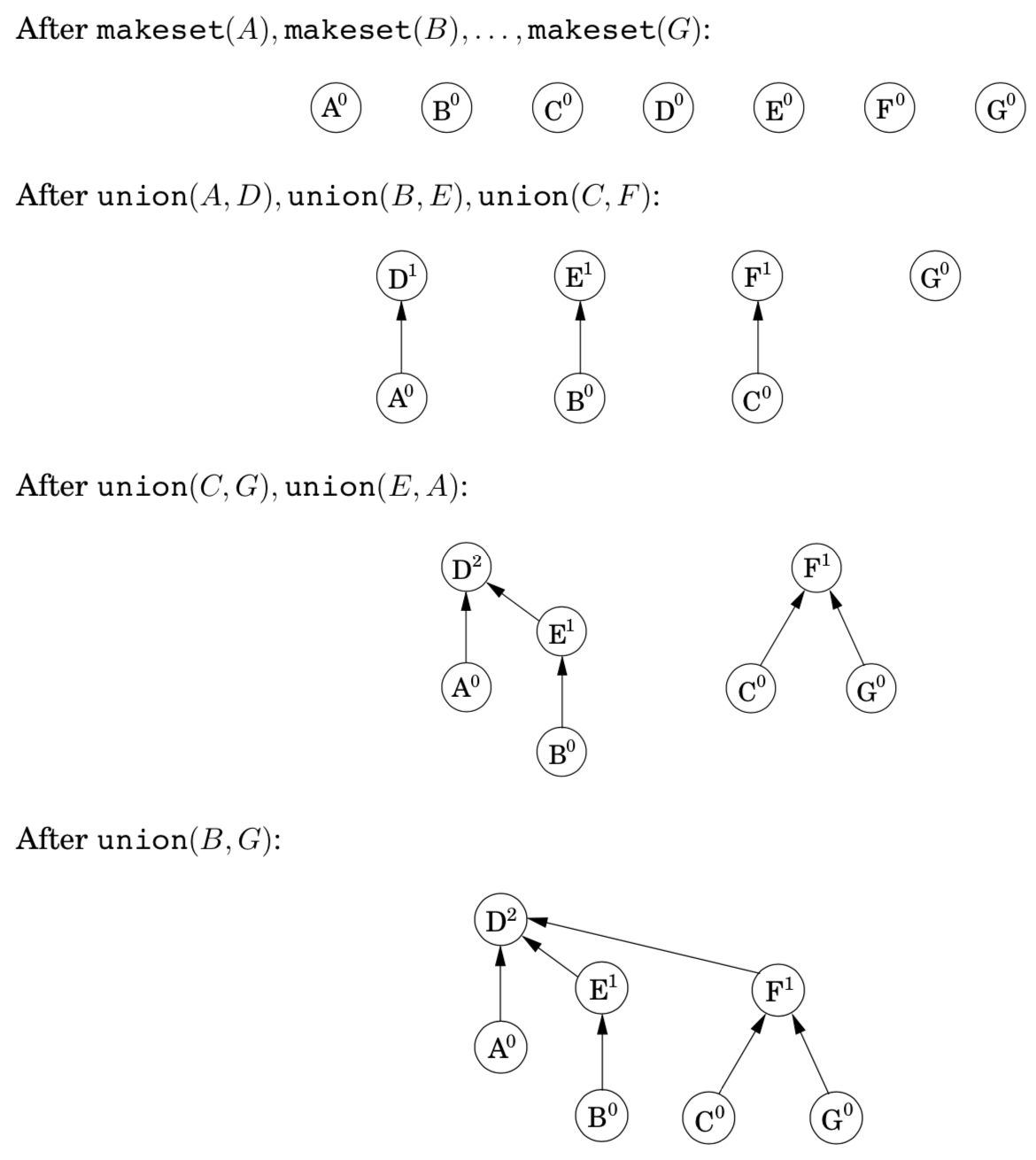 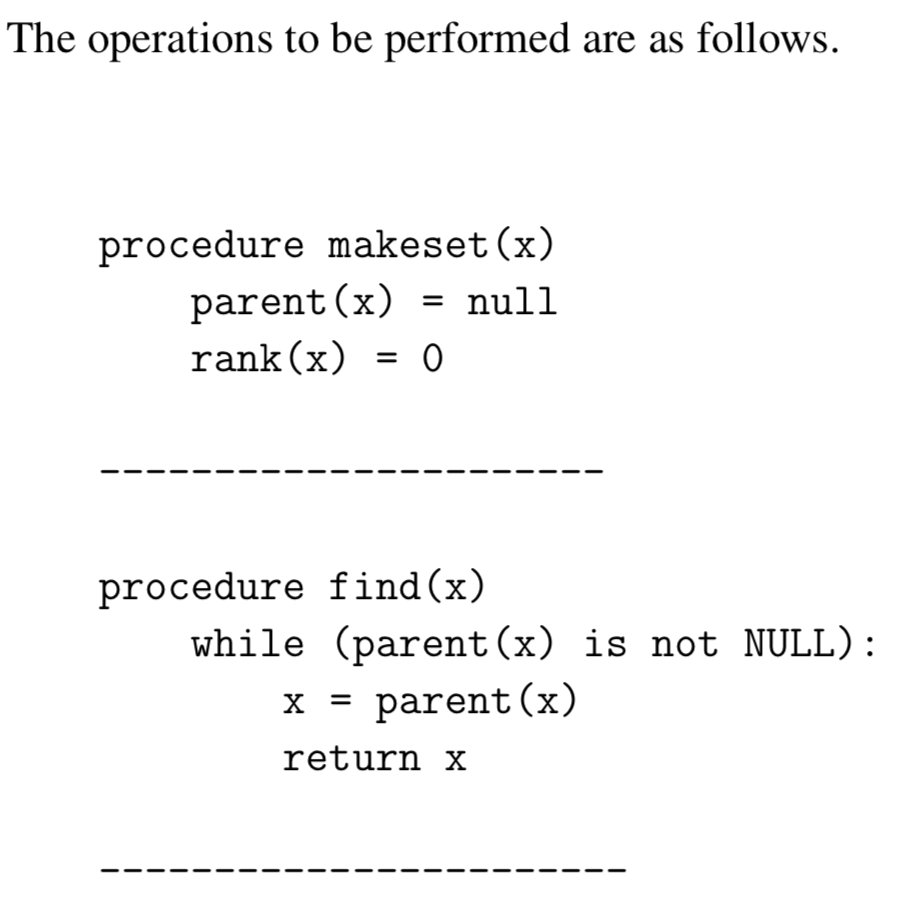 Constant time
Proportional to the  height
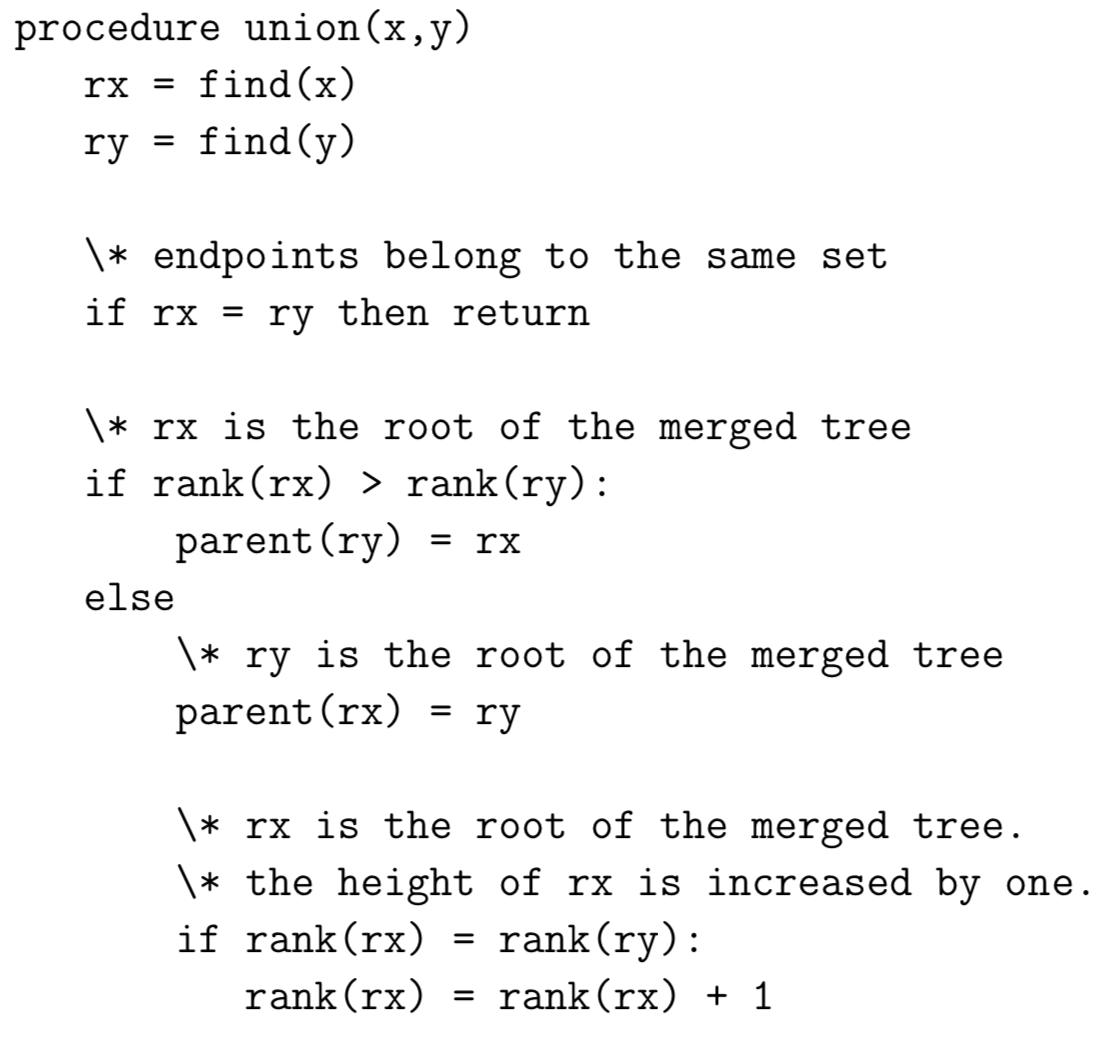 Proportional to the height
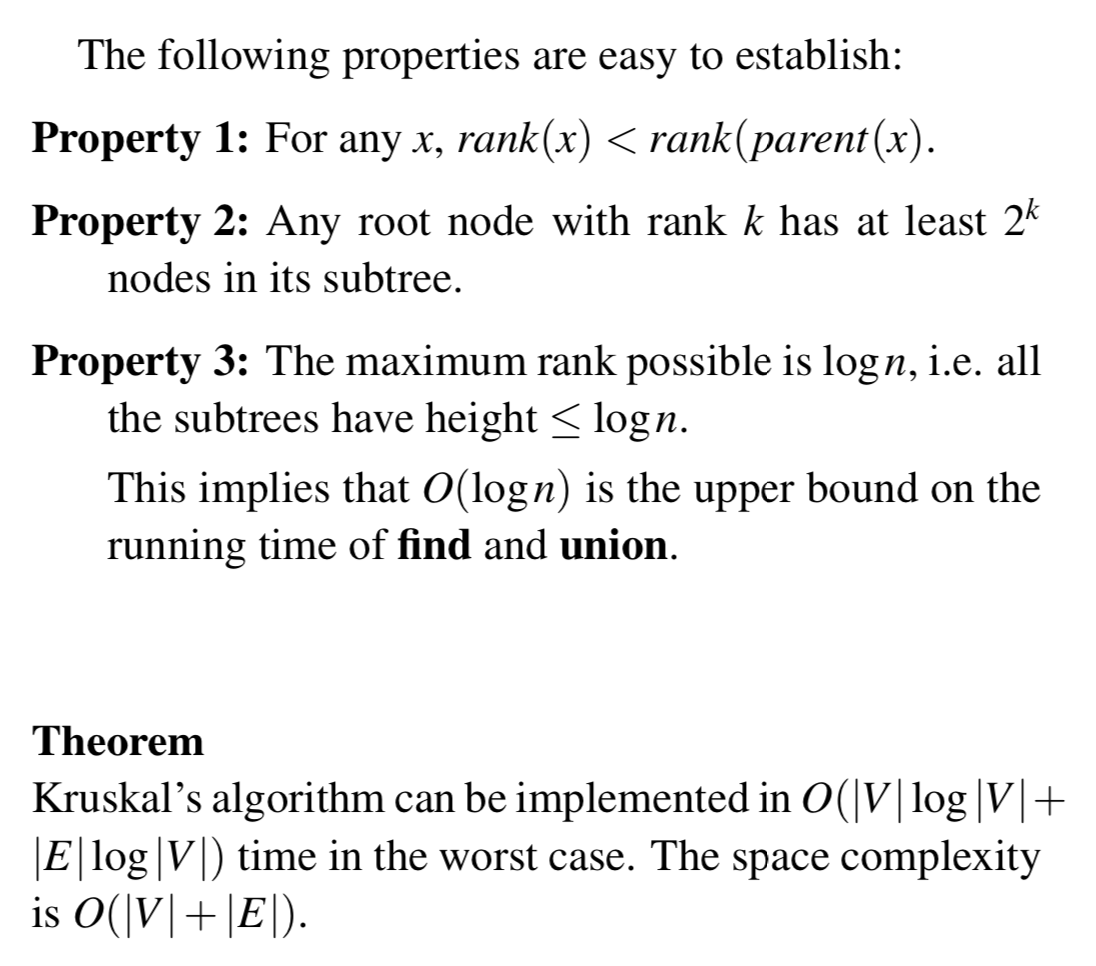 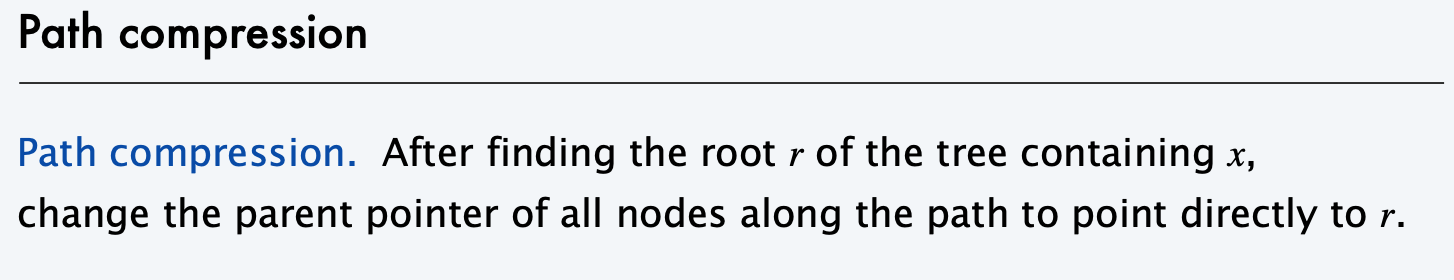 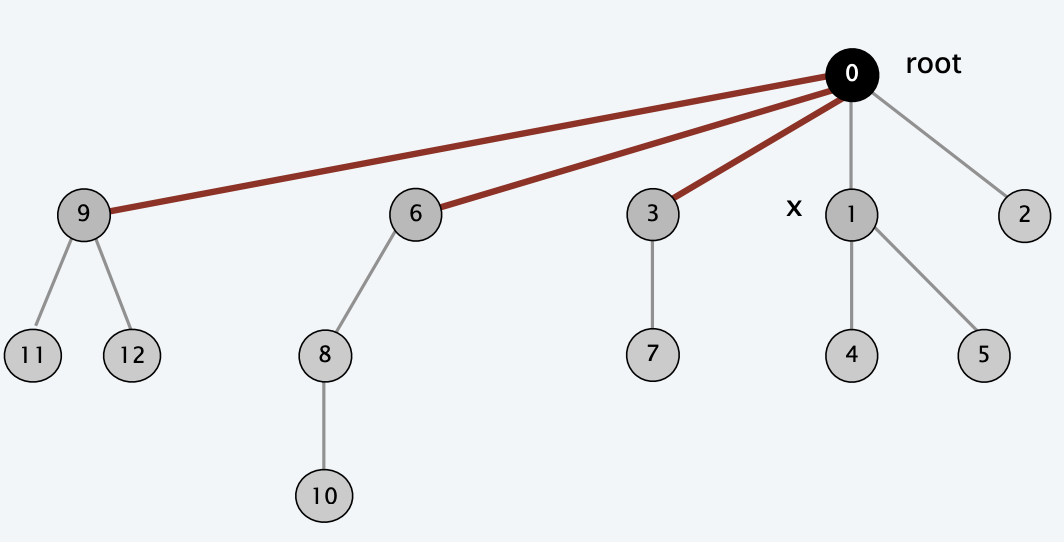 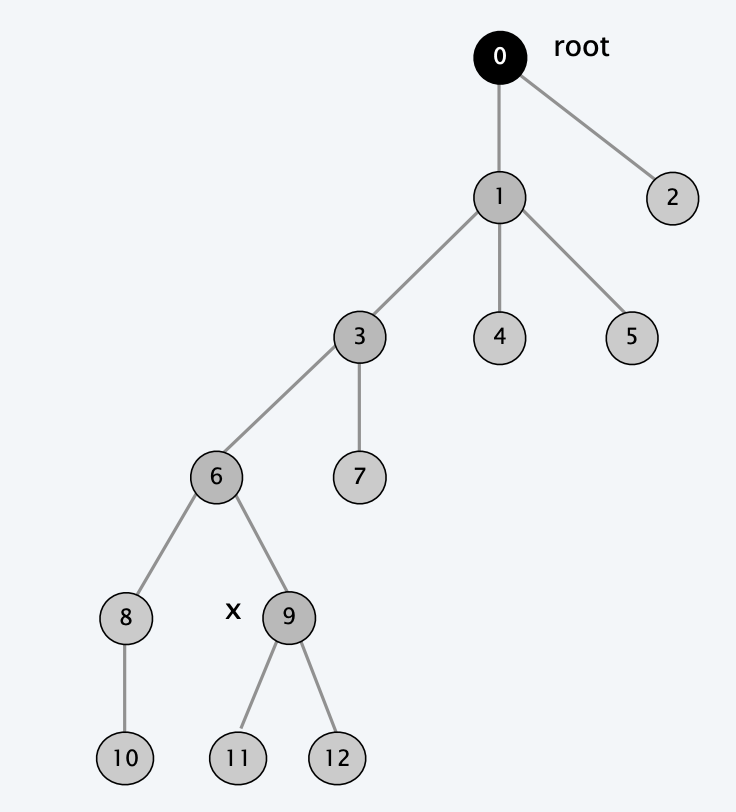 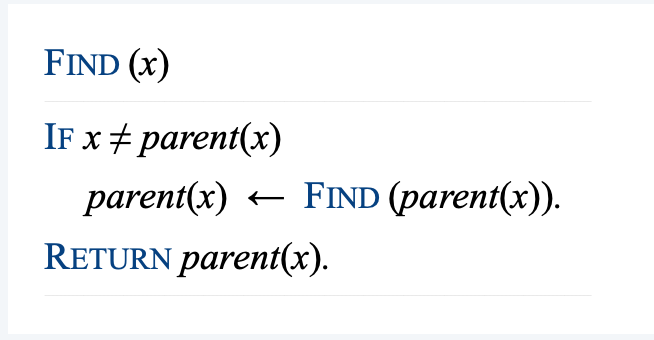 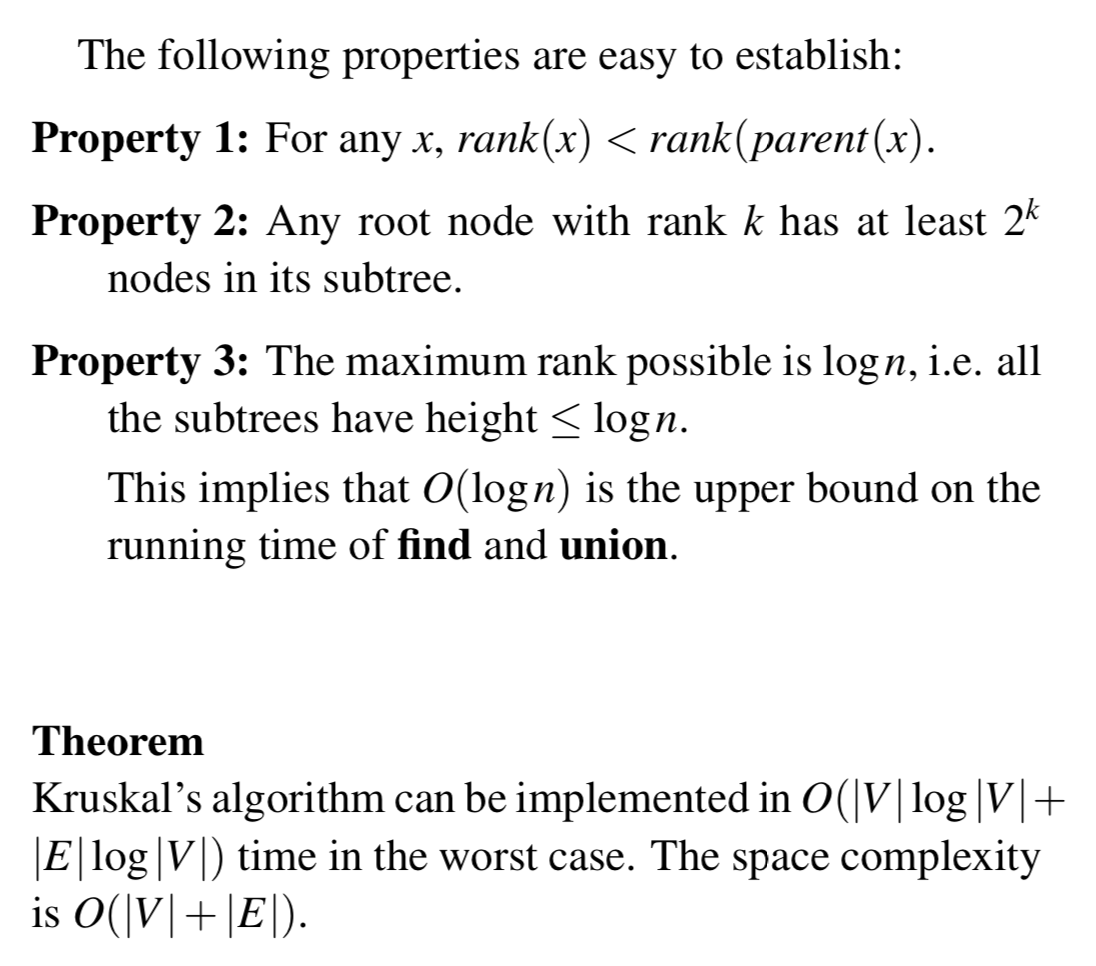 *
log* n ≤ 5 for n ≤ 265536